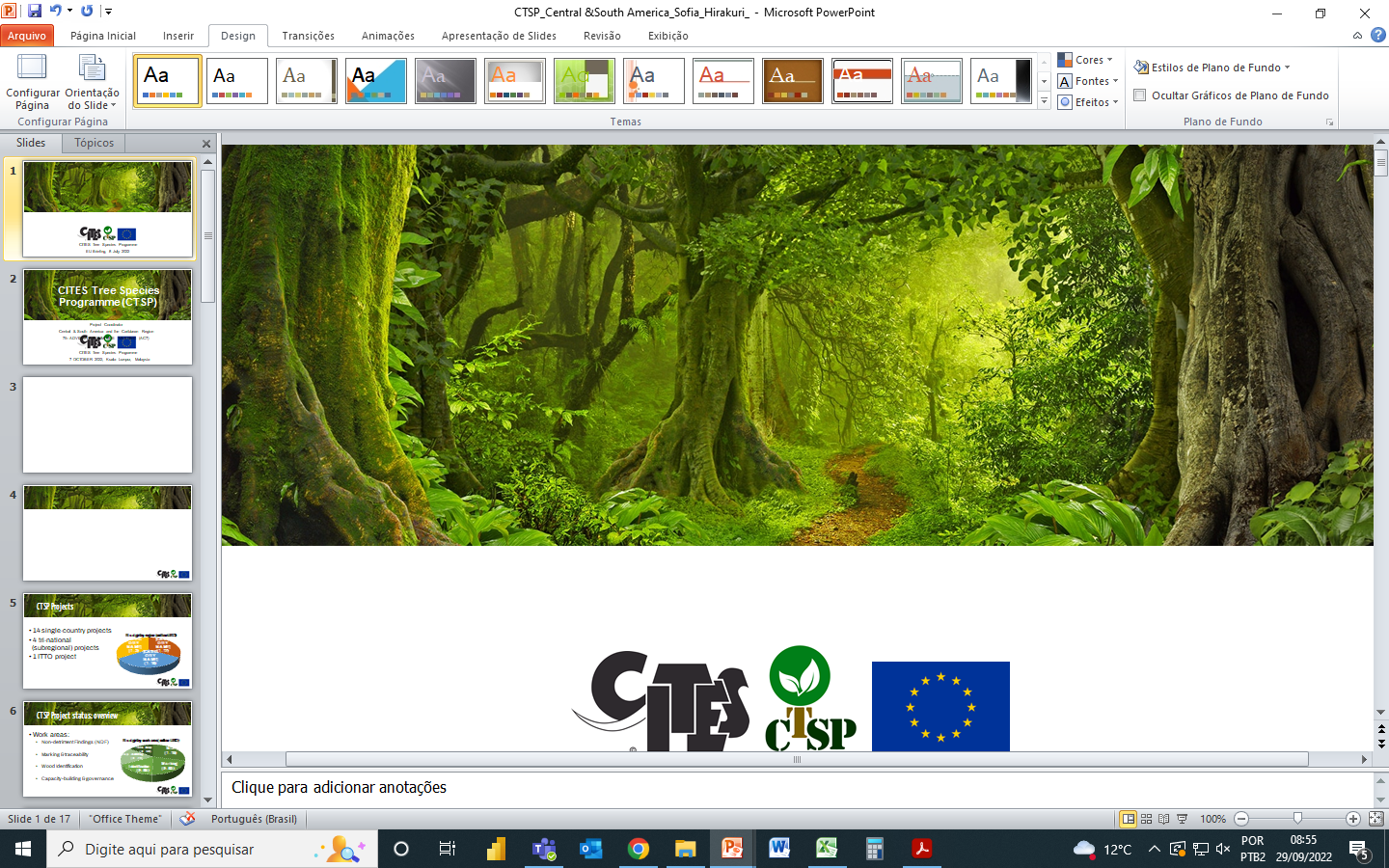 CITES Tree Species Programme (CTSP)
Central & South America and the Caribbean Region
CLOSING MEETING
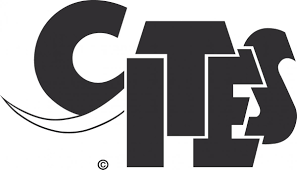 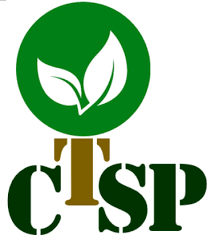 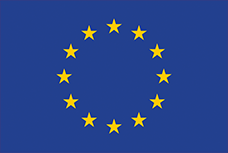 Sofia Hirakuri, Coordinator
5-7 October 2022, Kuala Lumpur, Malaysia
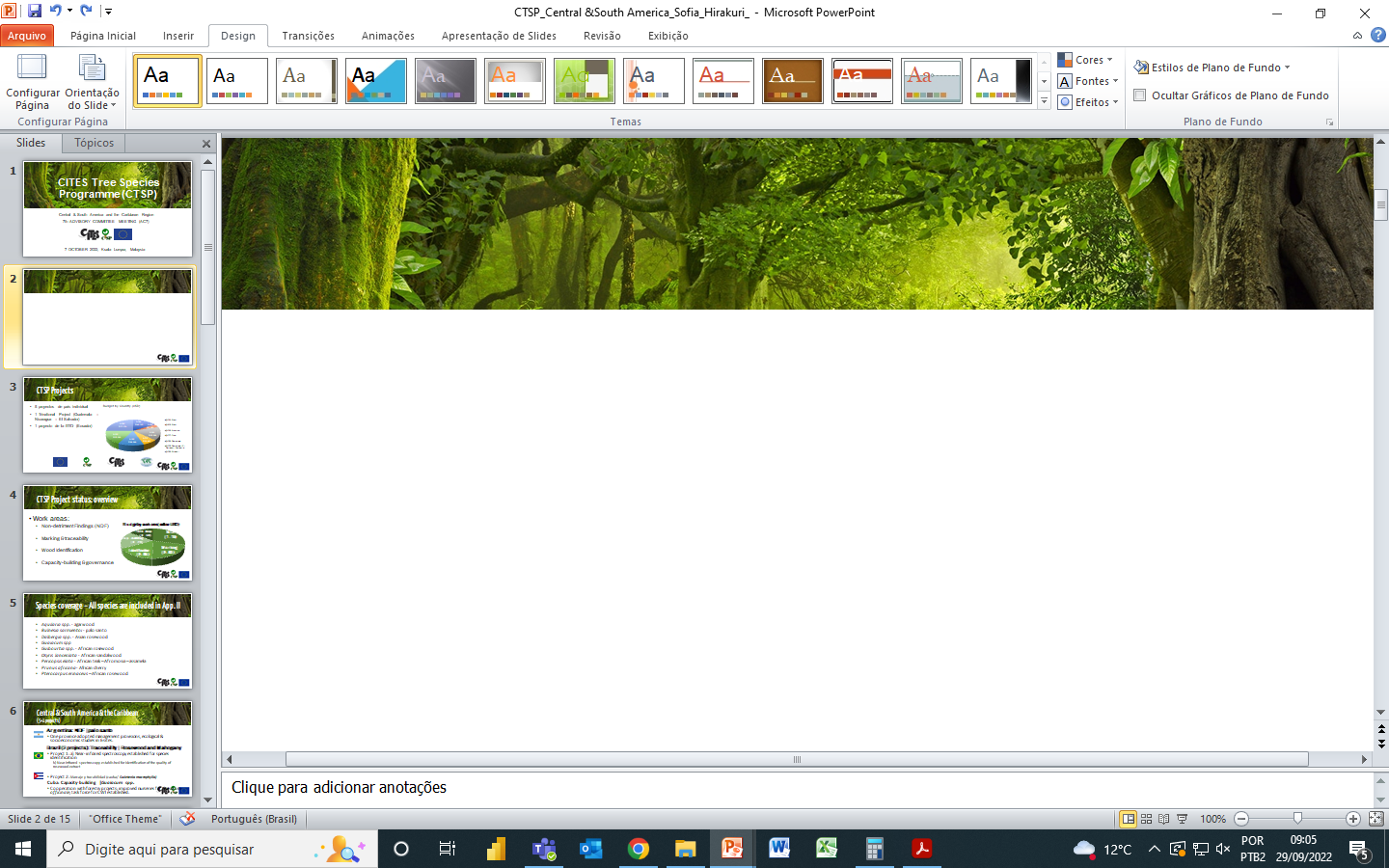 CTSP Projects
Central & South America and the Caribbean Region:
Budget by Country (USD)
5 individual country projects:
Argentina
Brazil (2)
Cuba
Guatemala
1 Trinational Project: Guatemala - Nicaragua - El Salvador
1 ITTO project: Ecuador
Total: USD 1.16 million
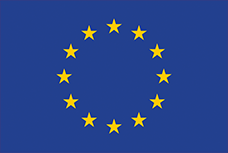 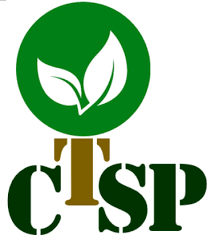 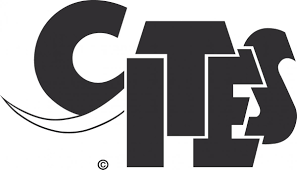 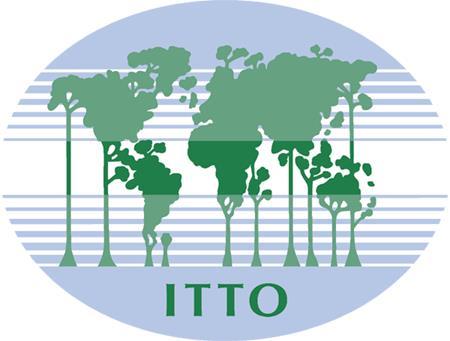 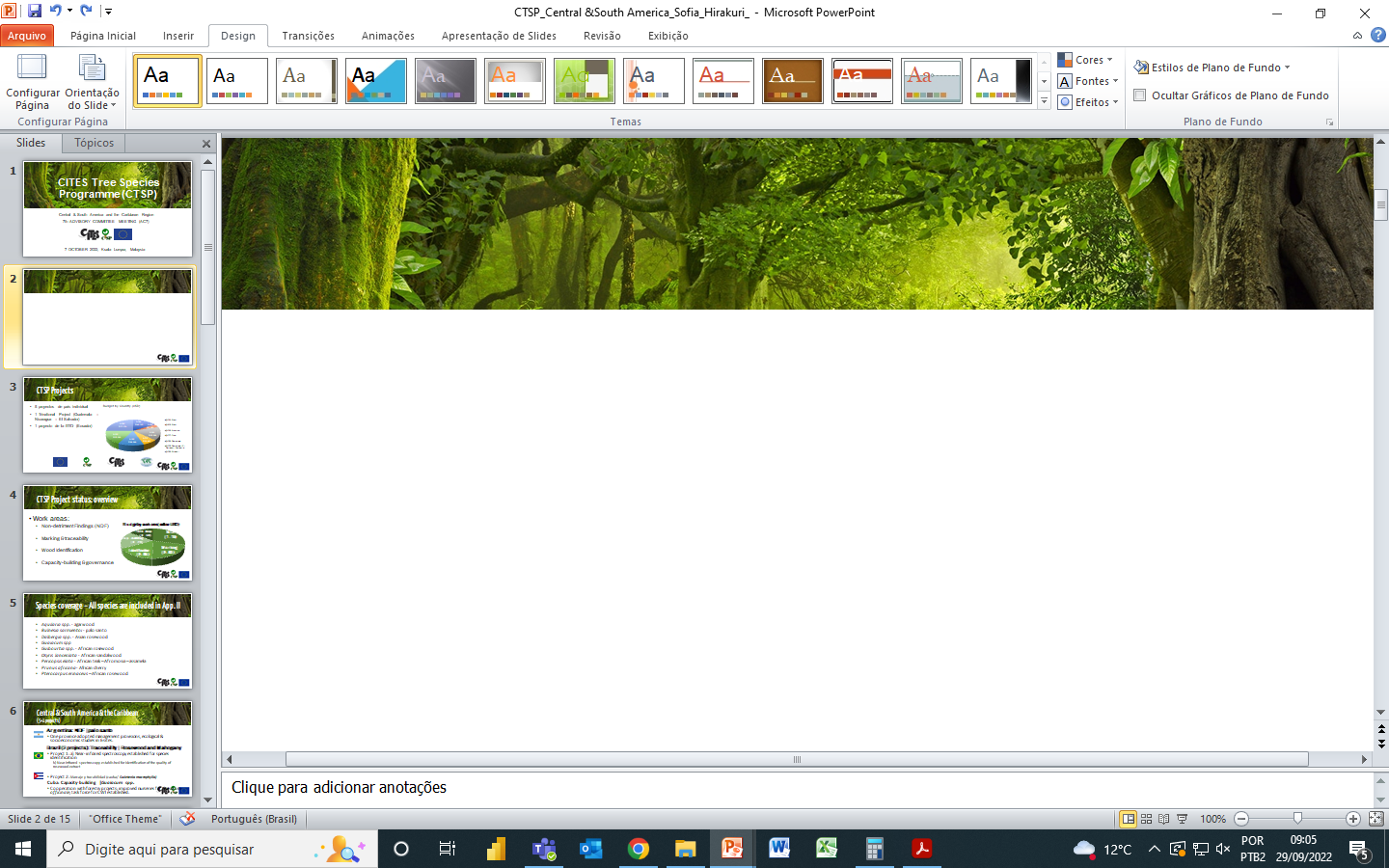 CTSP Projects in Central & South America and the Caribbean Region: An Overview
Work areas:  
Non-detriment Findings (NDF)
Marking & traceability
Wood Identification
Capacity-building & governance
Species coverage by country:
Cedrella sp.(Cedar) – Brazil
Dalbergia sp. – Brazil, Guatemala, Nicaragua, El Salvador
Guaiacum officinale |  Guaiacum sactum (guayacán, guayacán negro, palo santo) – Cuba
Gonopterodendron sarmientoi (Palo Santo) – Argentina
Swietenia Macrophylla (Mahogany,Caoba) – Brazil, Ecuador
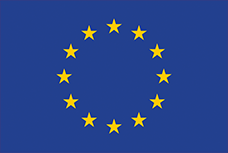 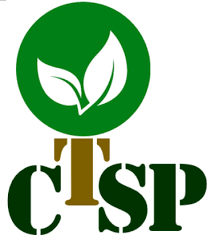 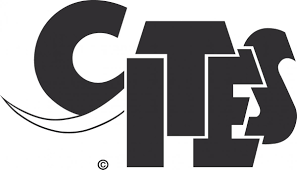 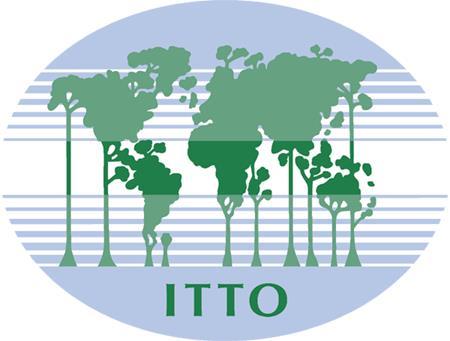 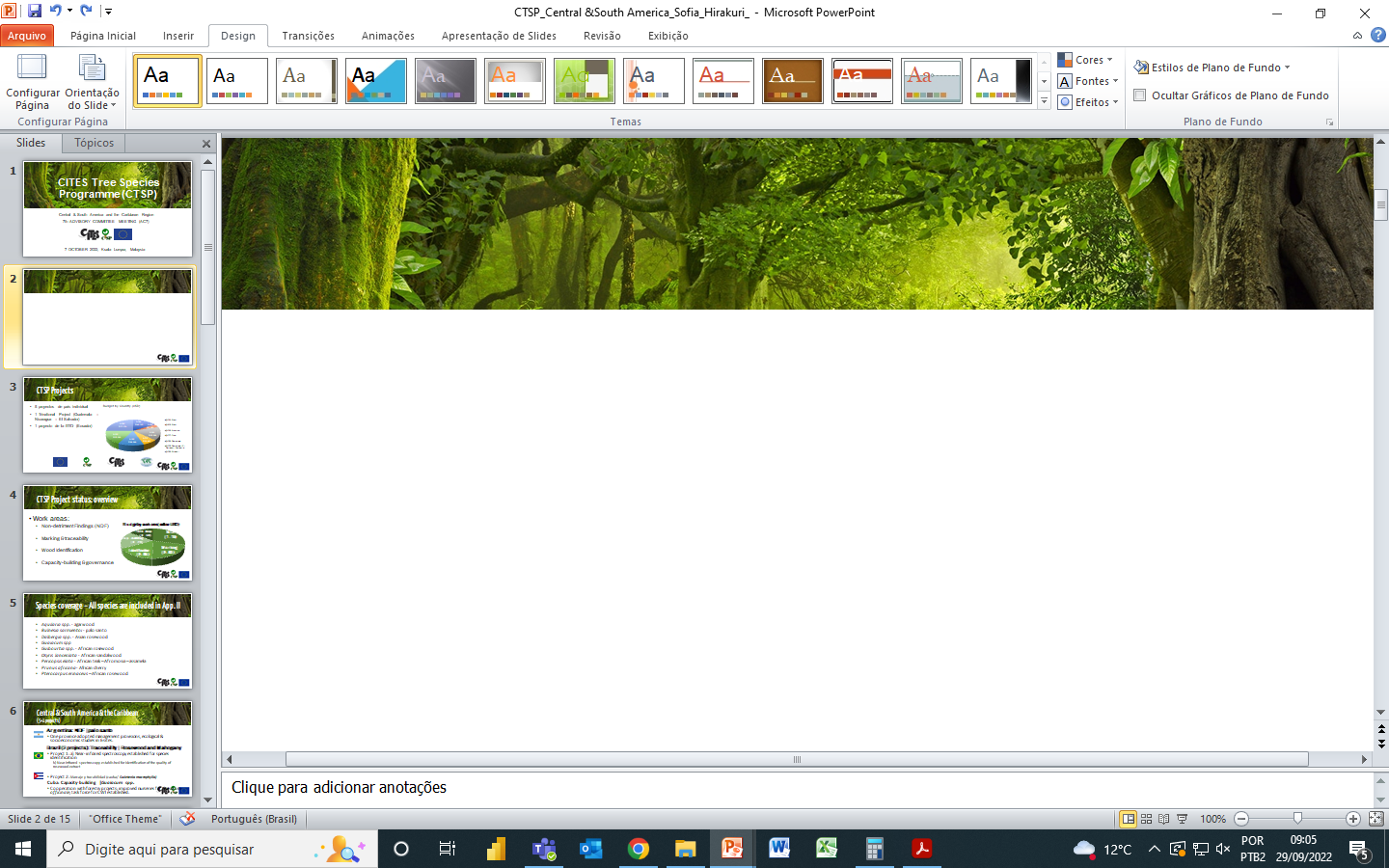 CTSP Projects in Central & South America and the Caribbean Region: Main Objectives
ARGENTINA – NDF | Gonopterodendron sarmientoi
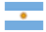 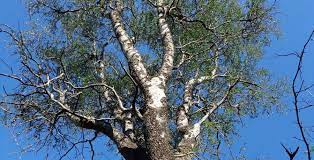 Develop, validate and implement the National Strategic Plan for SFM of Palo Santo (Gonopterodendron sarmientoi) 
Develop and update information generated in another project to increase the level of biological knowledge and improve SFM of Palo santo.
Disseminate the results of the project to the stakeholders and to the countries of the Gran Chaco Americano  Argentina (60%), Paraguay (23%), Bolivia (13%), Brazil (4%)
Gonopterodendron sarmientoi
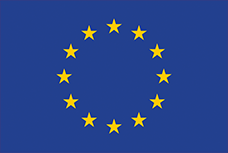 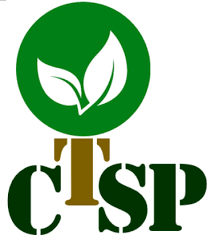 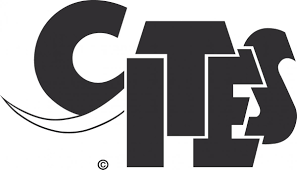 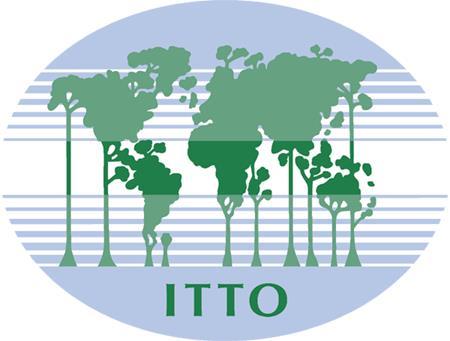 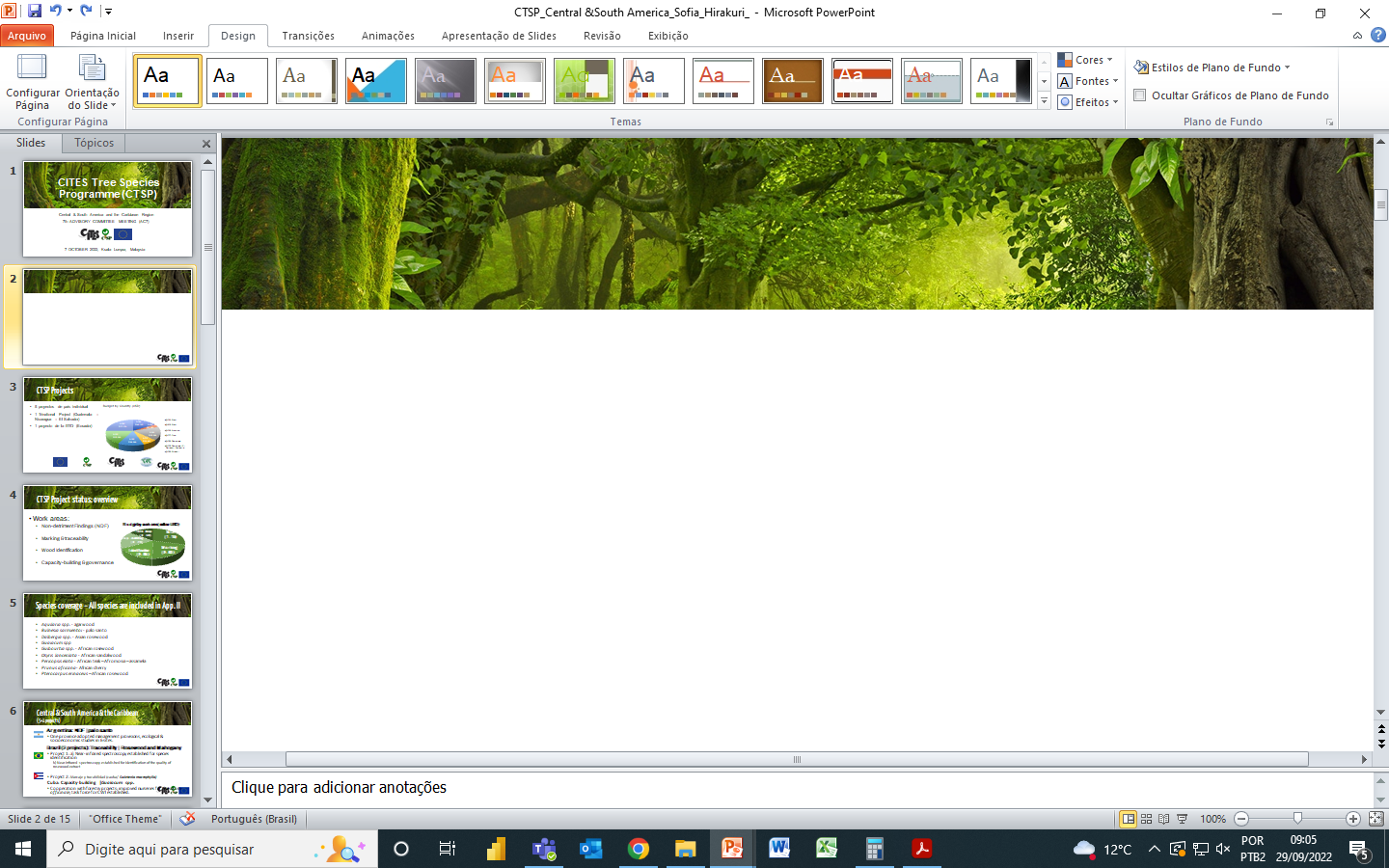 CTSP Projects in Central & South America and the Caribbean Region: Main Objectives
BRAZIL S-544 | Traceability | Dalbergia
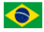 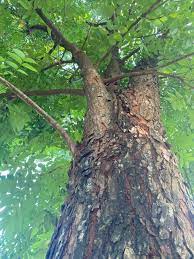 Verify the use of NIRS technology for field identification of 20 Dalbergia species and rosewood oil to ensure that the international trade meets CITES requirements for the sustainability of the species.
BRAZIL S-608 | Traceability and monitoring| Dalbergia
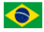 Verify NIRS technology for timber monitoring to contribute to their legal, traceable, and fair trade.
Mahogany
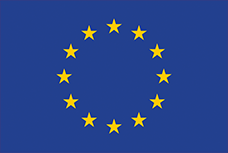 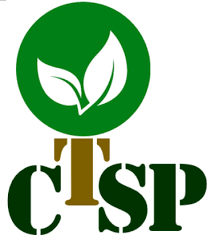 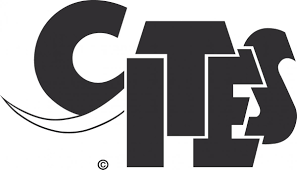 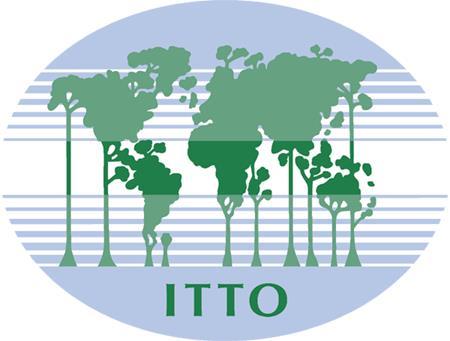 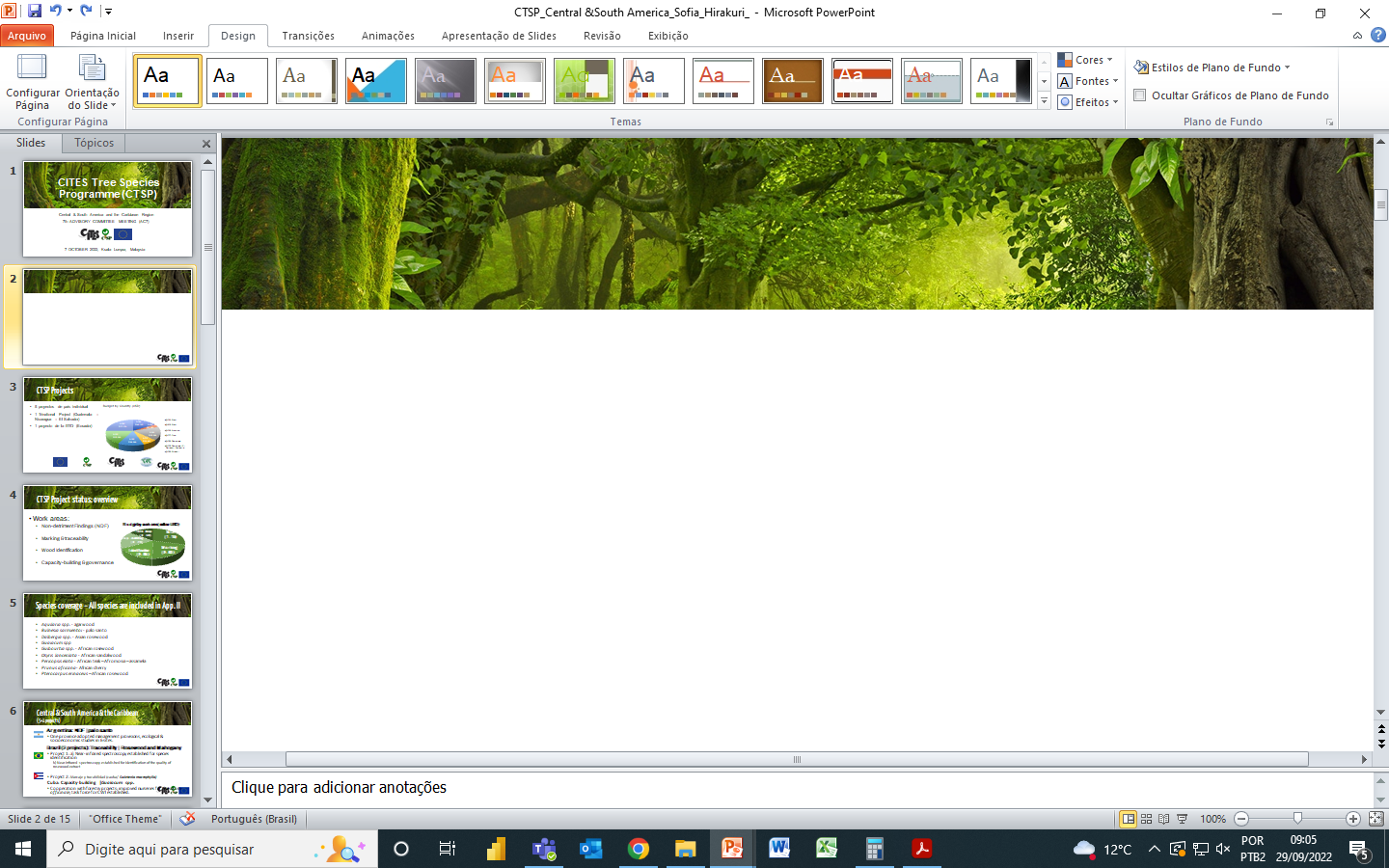 CTSP Projects in Central & South America and the Caribbean Region: Main Objectives
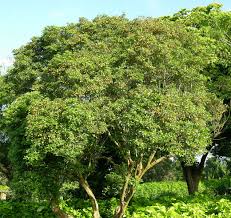 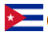 CUBA | Capacity-building | Guaiacum sp.
Examine the current distribution, abundance and population dynamics of Guaiacum sp. species 
Obtain updated information to make a NDF and establish actions for their conservation. 
Strengthen the role and cooperation between the Scientific Authorities and the authorities in charge of timber and timber products trade control .
Guaiacum sp.
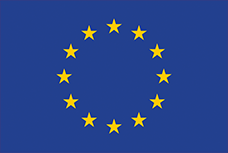 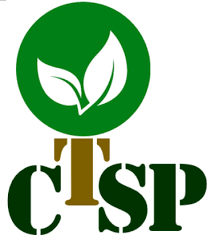 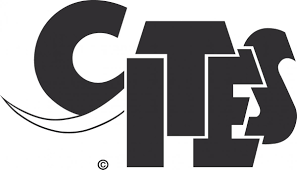 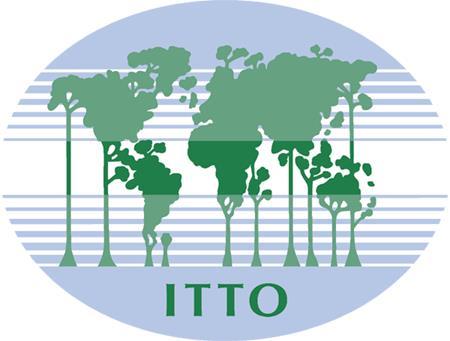 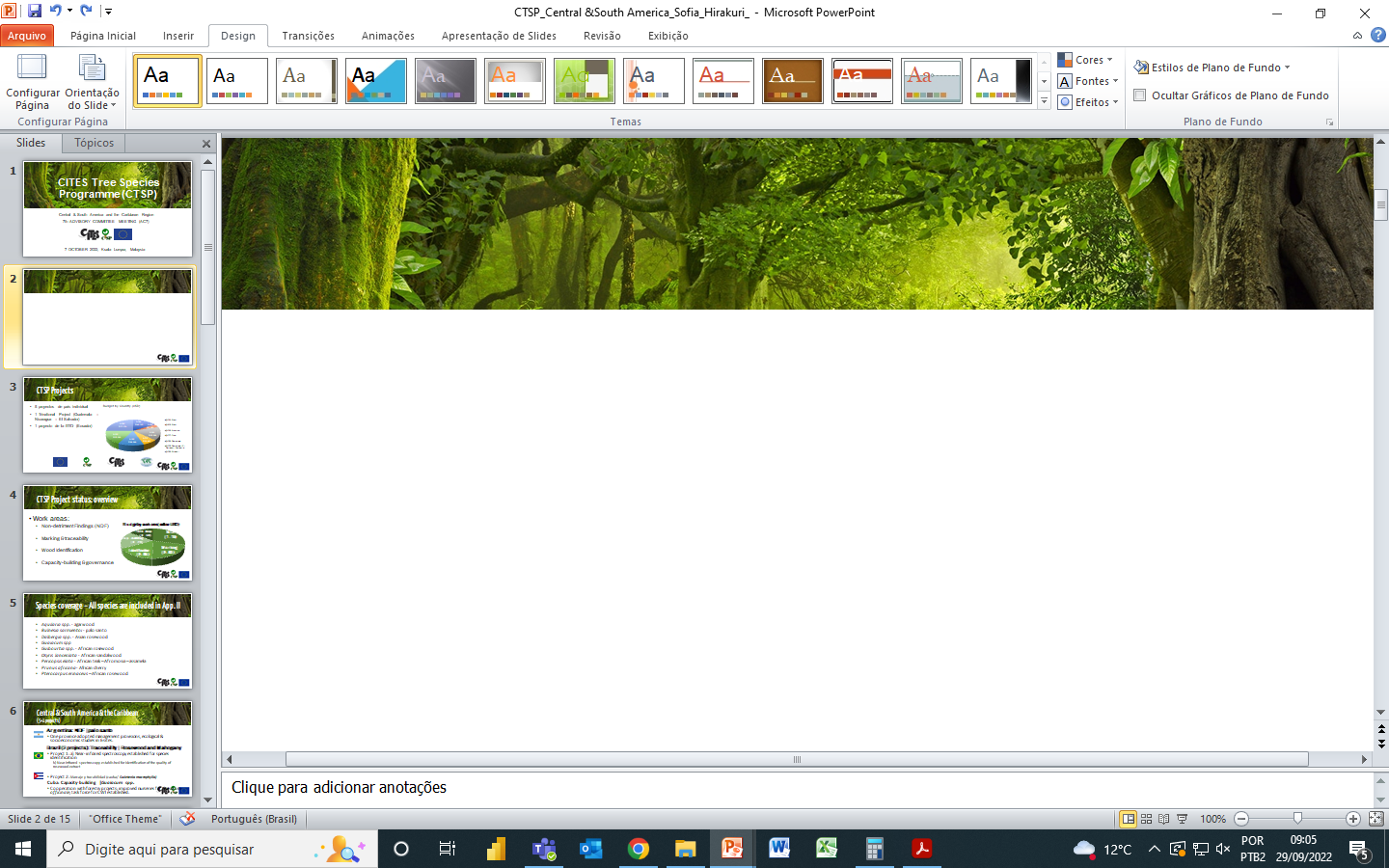 CTSP Projects in Central & South America and the Caribbean Region: Main Objectives
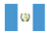 GUATEMALA | Wood Identification | Dalbergia sp.
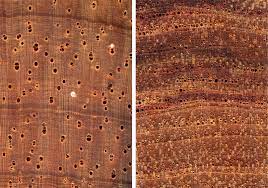 Characterize 6 Dalbergia  tree species from Guatemala and 5 similar species.
Molecularly characterize Dalbergia tree species from Guatemala and check taxonomic aspects related to the genus.
Accredit through the ISO 17025 Standard the identification processes of forest products and link them to the environmental legal system in Guatemala.
Increase the capacity of enforcement institutions to improve CITES implementation in Guatemala.
Dalbergia sp.
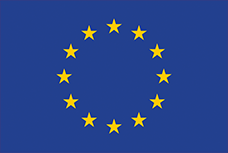 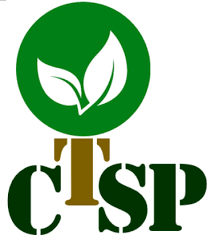 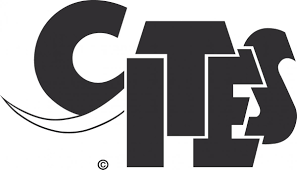 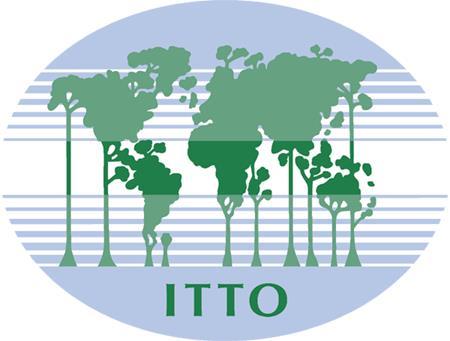 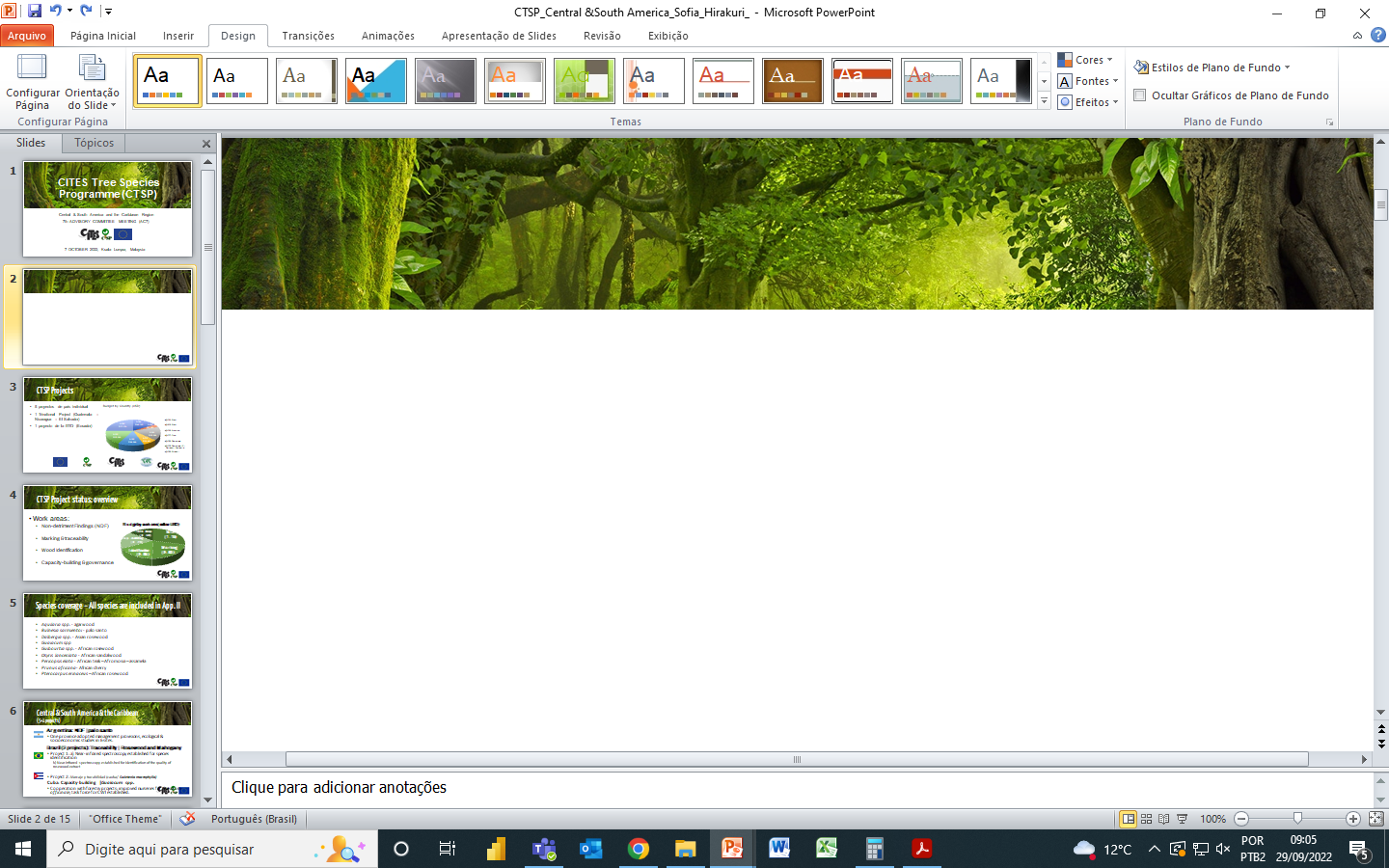 CTSP Projects in Central & South America and the Caribbean Region: Main Objectives
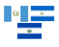 GUATEMALA – NICARAGUA - EL SALVADOR Trinational Project | DENP Dalbergia and Swietenia macrophylla
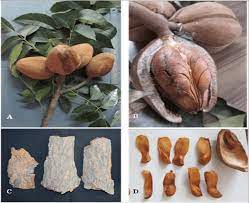 Create a monitoring tool for the conservation and SFM of Dalbergia sp. 
Develop technical guidelines for SFM to make NDF for Dalbergia genus. 
Develop technical management guidelines for production systems in plantations and agroforestry systems, using Dalbergia genus.
Develop a training / rural extension plan for promoting SFM of Dalbergia in the wild, forest plantations and agroforestry systems, to contribute to poverty reduction in rural areas.
Swietenia macrophylla
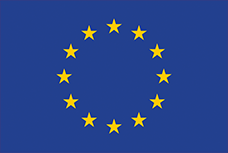 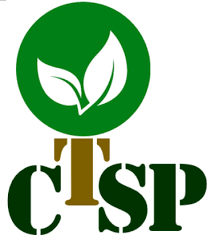 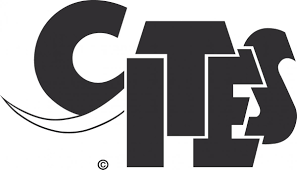 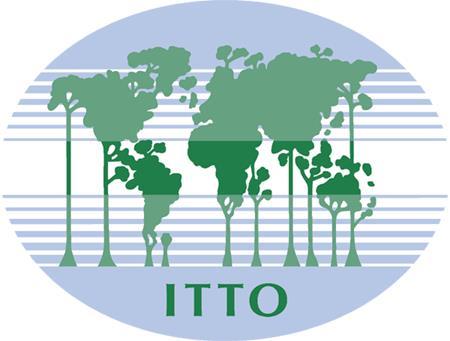 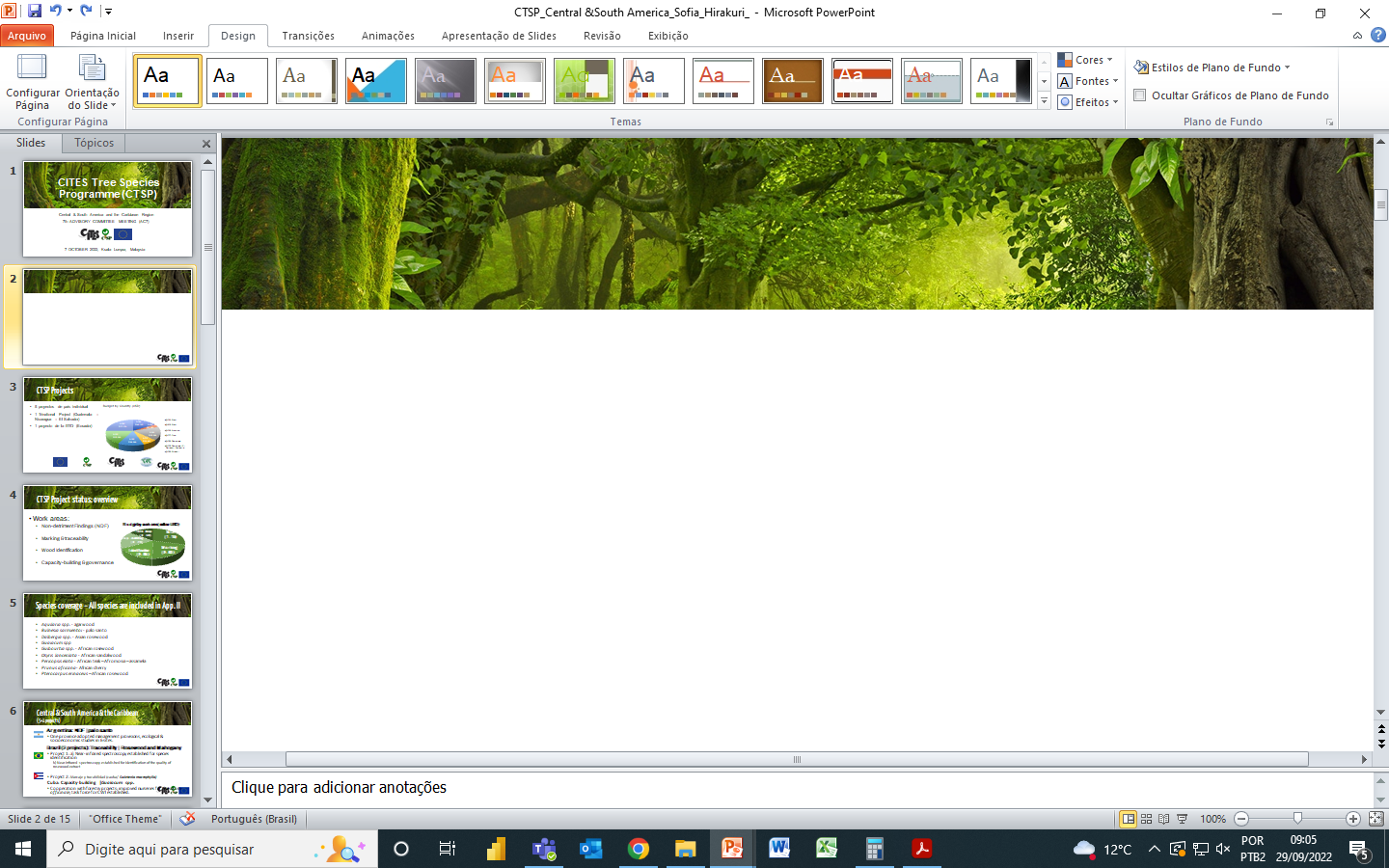 CTSP Projects in Central & South America and the Caribbean Region: Summary Outputs
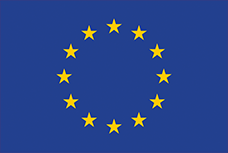 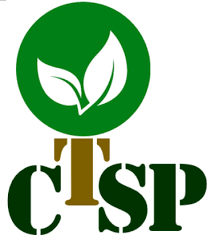 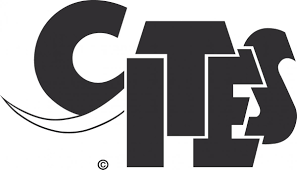 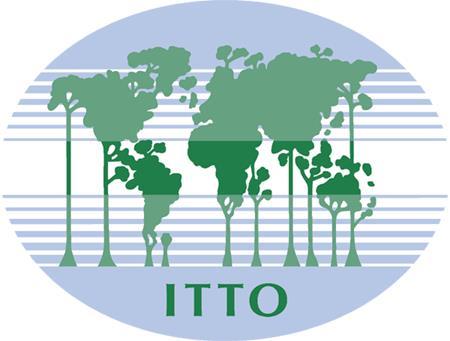 Central & South America & the Caribbean - Conclusions
Argentina, Cuba and Tri-national projects provided NDFs of timber species, respectively (Gonopterodendron sarmientoi, Guaiacum and Dalbergia).
Guatemala and Brazil implemented projects related to identification of tree species, marking and traceability, promoting the control of legal origin of forest products.
Ecuador project support the implementation of public policy as to conservation, regulation and forest management of Swietenia macrophylla.
All project activities managed to meet the originally proposed goals and objectives, and produced satisfactory deliverables.
In sum, the main objectives of projects have been achieved, but there are some activities to be finalized by November 2022 due to the COVID-19 pandemic; as result, some activities have been delayed.
A project video (short/long versions) has been produced by all CTSP countries.
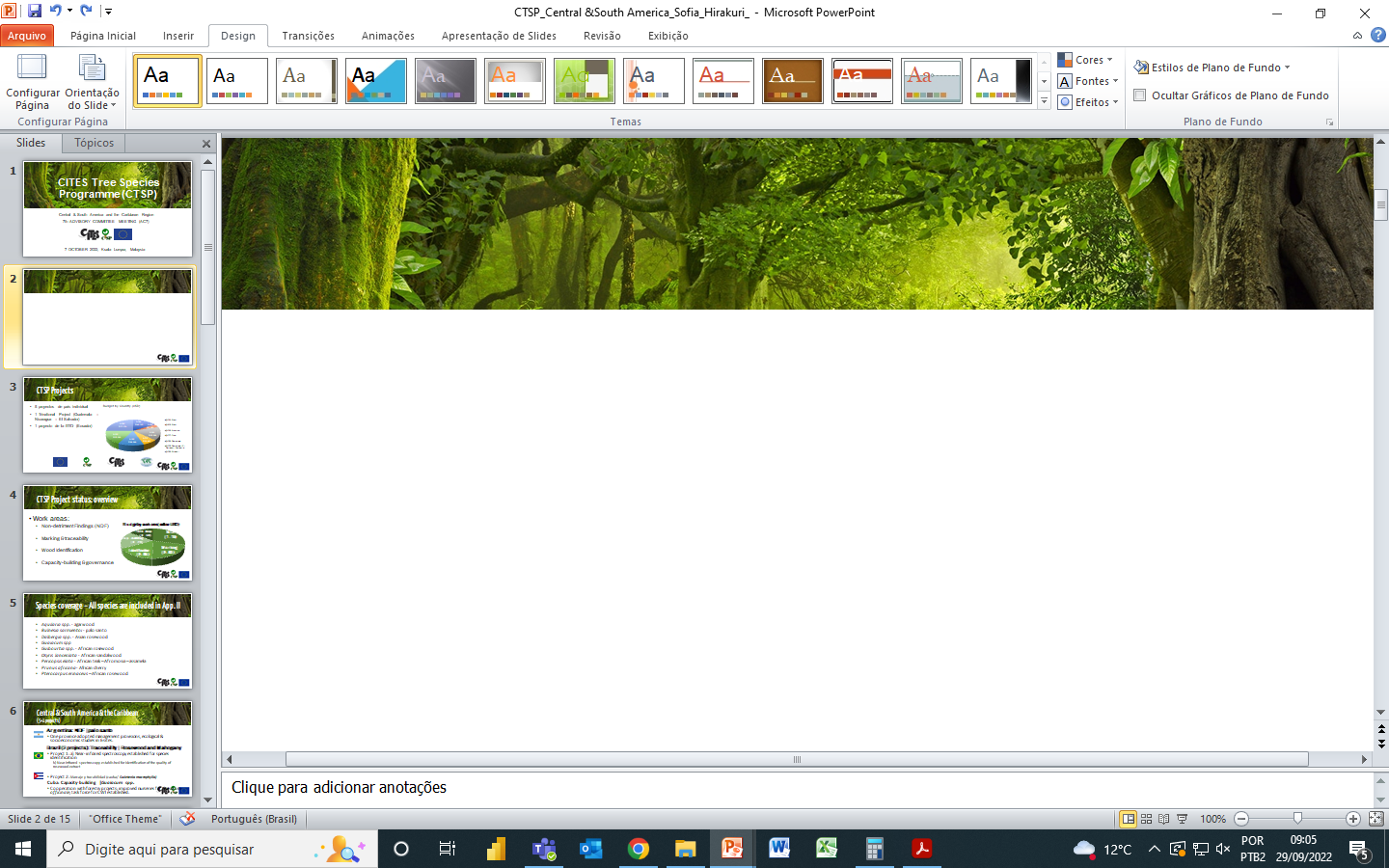 Thank you
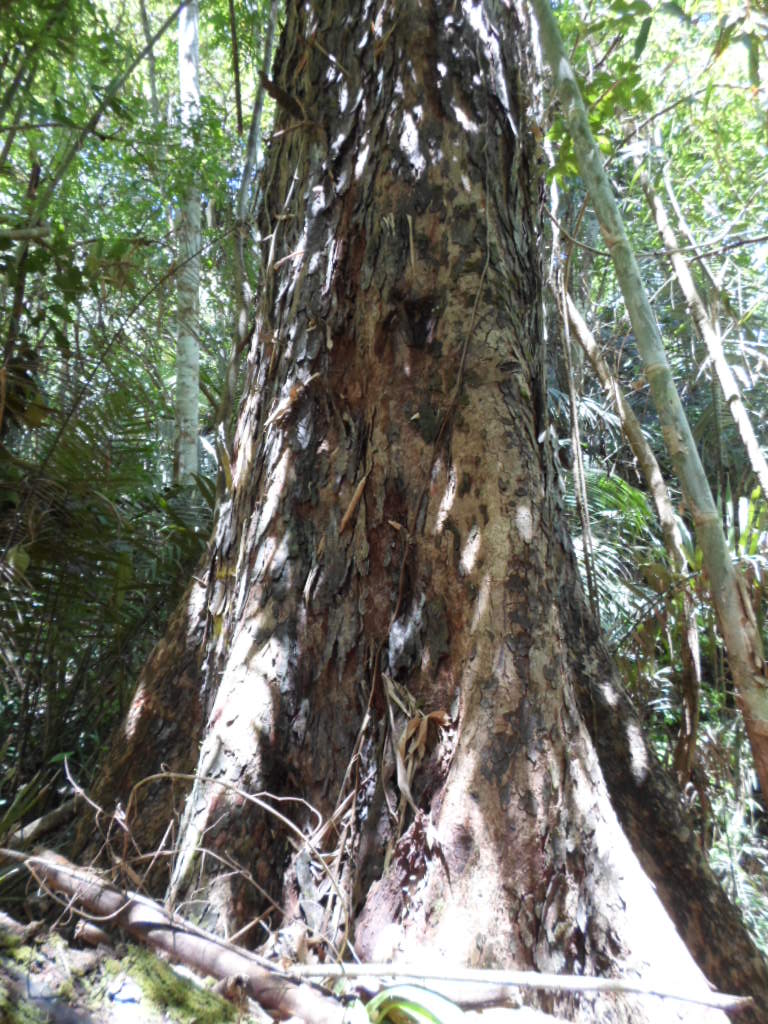 Sofia Hirakuri
Regional Coordinator – Central & South America and the Caribbean
Contact: sofia.hirakuri@un.org
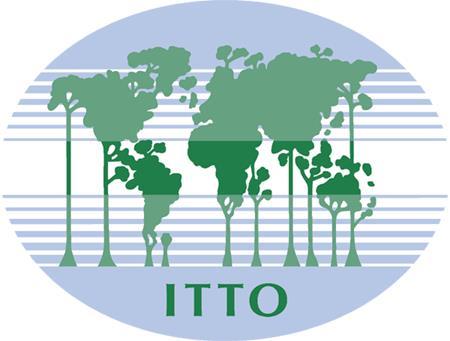 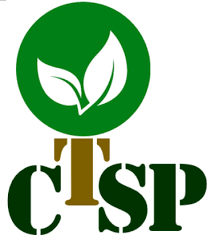 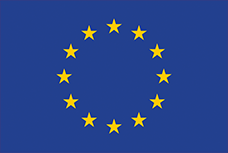 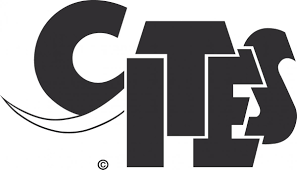 Mahogany 
(Swietenia Macrophylla)